Skupinové politiky 2
Práce s GPO
Na každé úrovni je možné přilinkovat libovolné množství GPO.
V případě konfliktních nastavení mezi více GPO se uplatní nastavení z GPO, která je blíže samotnému objektu (například v případě kolize nastavení na úrovni domény a OU se uplatní nastavení GPO přilinkované na OU).
Pokud jsou konfliktní GPO na stejné úrovni, rozhoduje pořadí zpracování.

Blokování dědičnosti (Block inheritance)
Nastavuje se na úrovni OU.
Blokuje dědičnost všech politik uvedených hierarchicky výš od vybrané OU, kromě vynucených politik.
Používat velmi opatrně.
Práce s GPO
Vynucení dědičnosti (Enforced inheritance)
Nastavuje se na GPO.
Vynutí dědičnost vybrané GPO hierarchicky níž do všech OU, i kdyby byly cestou nějaká blokování.
Používat s rozmyslem, podobně jako blokování.

Pozor na změny ve zpracování politik při použití vynucení a blokování politik!
Práce s GPO
Filtrování zabezpečení (Security Filtering)
Možnost, jak zjemnit aplikaci GPO na konkrétní uživatele a/nebo skupiny.
Ve výchozím nastavení má každý GPO povolené čtení a aplikaci skupinové politiky pro skupinu Authenticated Users, což zahrnuje všechny autentizované uživatele i počítače.
Může být v některých případech velkým usnadněním práce se skupinovými politikami, ale naproti tomu může vést k nesmírným problémům při ladění politik a při jejich správě.
Práce s GPO
Filtrování pomocí WMI (WMI Filtering)
WMI = Windows Management Instrumentation
Dynamická aplikace skupinových politik = když se má na počítač nebo uživatele aplikovat GPO obsahující WMI filtr, tak si AD nejdříve ověří zda počítač či uživatel splňují podmínku WMI filtru a teprve v případě úspěchu je tato politika aplikována.
WMI dotazovací jazyk (WQL) má podobnou syntaxi jako SQL.
Příklady:
test zda se jedná o 64b OS
SELECT * FROM Win32_Processor WHERE AddressWidth = '64'
test zda se jedná alespoň o OS Windows Vista či Server 2008
SELECT Version FROM Win32_OperatingSystem WHERE Version >= "6"
Mám 3 GB volného místa na disku?
Chci instalovatOffice 2010.
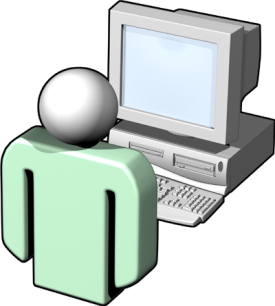 WMI filtr
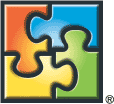 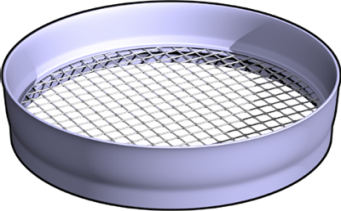 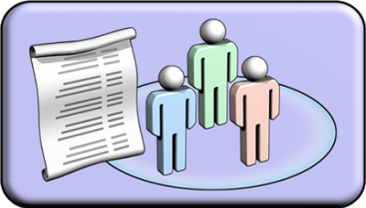 Administrator
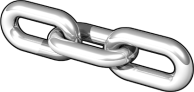 GPO
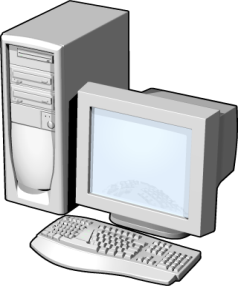 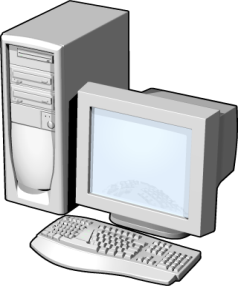 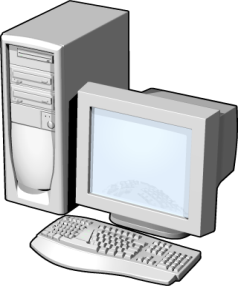 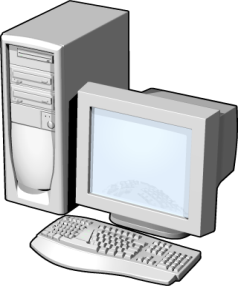 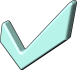 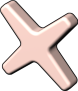 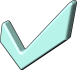 10 GB
35 GB
400 MB
750 MB
Práce s GPO
Filtrování pomocí WMI (WMI Filtering)
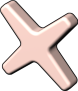 Práce s GPO
Povolení/zakázání Computer/User části GPO
Motivace – větší rychlost zpracování politik => spokojenější uživatelé.

Delegace oprávnění na GPO
Kteří uživatelé nebo skupiny mají oprávnění s politikou nakládat.
Využije se především ve větších prostředích, kde se uplatňuje více úrovní správců.
Práce s GPO
Loopback processing
Použití nastavení z části User configuration na počítač.
Computer Configuration -> Administrative Templates -> System -> Group Policy -> User Group Policy loopback processing mode
Merge – stáhne se seznam politik pro objekt uživatele, následně se stáhne seznam politik pro objekt počítače a zařadí se za seznam politik pro objekt uživatele; postupně se vše aplikuje; pokud dojde ke konfliktu některých nastavení, tak "vítězí" nastavení pro objekt počítače, protože jsou později na seznamu;
Replace – stáhne se pouze seznam politik pro objekt počítače a použijí se jako nastavení pro objekt uživatele; politiky, které jsou standardně nalinkovány na objekt uživatele jsou zcela ignorovány;
Správa GPO
Kontejner Group Policy Objects vs. OU
Vytvoření GPO
Back Up…
Restore from Backup…
Import Settings…
Save Report…
Ladění GPO
Group Policy Results
Group Policy Results je obdobou příkazu gpresult.exe. Tedy pro vybraný počítač a uživatele zobrazí, jak se aplikovaly politiky. GPO Results je možné provádět pouze na lokálním počítači, nebo počítači, který je dostupný pomocí RPC (remote procedure call) na portu 135 a uživateli, který byl minimálně jednou přihlášen, tedy již se na něj jednou politiky aplikovaly.
Resultant Set of Policy (RSoP)
Group Policy Modeling
Group Policy Modeling, na rozdíl od předchozího, aplikaci politik pouze simuluje a jedná se především o nástroj pro prověření nového nastavení před jeho nasazením do ostrého prostředí.